«Тольяттинский политехнический колледж»(ГБПОУ СО «ТПК») Тема : «Демонстрационный экзамен как новая форма адаптации выпускников СПО на рынке труда»
Преподаватель 
Михайленко С.С.
Демонстрационный экзамен по стандартам Ворлдскиллс –
это форма государственной итоговой аттестации выпускников по программам среднего профессионального образования, которая предусматривает  моделирование реальных производственных условий для демонстрации выпускниками профессиональных умений и навыков.
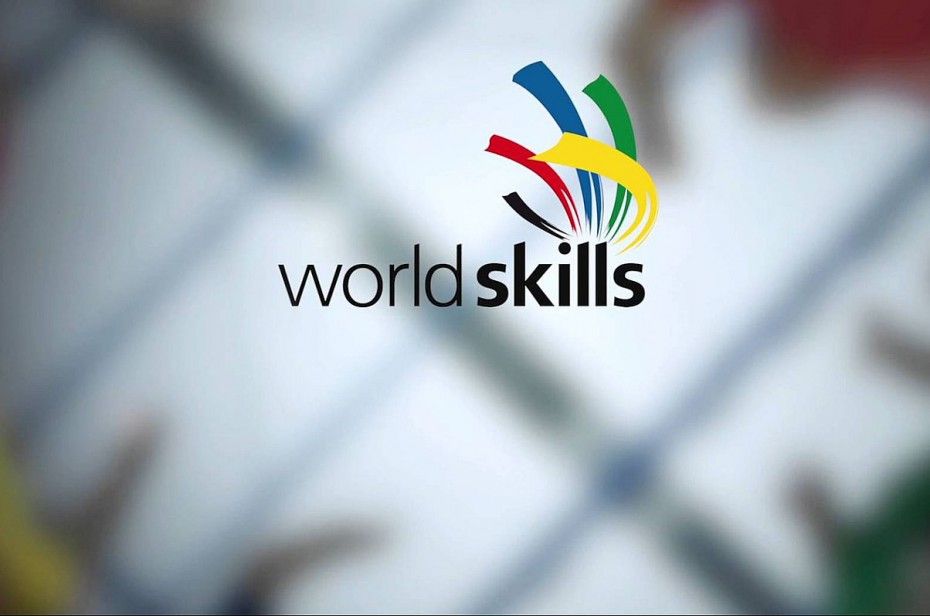 В 2020-2021 учебном году выпускники ТПК сдали ДЭ с учетом требований стандартов Worldskills в рамках государственной итоговой аттестации по образовательным программам среднего профессионального образования
08.02.01 Строительство и эксплуатация зданий и сооружений
      Сдали демонстрационный экзамен  по компетенции Малярные и декоративные работы   -    34  студентов

08.02.04 Водоснабжение и водоотведение
     Сдали демонстрационный экзамен по компетенции Сантехника  и отопление -   20    студентов

08.02.05 Строительство и эксплуатация автомобильных дорог и аэродромов
     Сдали демонстрационный экзамен по компетенции Геопространственные технологии -   18 студентов
Решаемые актуальные задачи:
Обобщение опыта проведения ДЭ по компетенциям Малярные и декоративные работы, Сантехника и отопление, пространственные технологии
Вовлечение работодателей в новую форму взаимодействия
Апробация нового инструмента оценки образовательного результата в профессиональном образовании
Разработка методических рекомендаций для проведения ДЭ по стандартам Ворлдскиллс Россия
Развитие экспертного сообщества профессионального образования
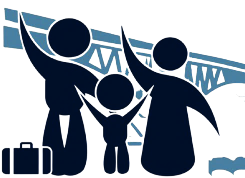 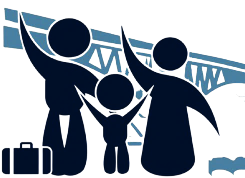 Выпускники, прошедшие аттестационные испытания в формате демонстрационного экзамена получают возможность:
одновременно с подтверждением уровня освоения образовательной программы в соответствии с федеральными государственными образовательными стандартами подтвердить свою квалификацию в соответствии с требованиями международных стандартов Ворлдскиллс без прохождения дополнительных аттестационных испытаний;
подтвердить свою квалификацию по отдельным профессиональным модулям, востребованным предприятиями-работодателями и получить предложение о трудоустройстве на этапе выпуска из образовательной организации;
одновременно с получением диплома о среднем профессиональном образовании получить документ, подтверждающий уровень профессиональных компетенций в соответствии со стандартами Ворлдскиллс Россия – Паспорт компетенций (Skills Passport). Все выпускники, прошедшие демонстрационный экзамен и получившие Паспорт компетенций вносятся в базу данных молодых профессионалов, доступ к которому предоставляется всем ведущим предприятиям-работодателям, признавшим формат демонстрационного экзамена, для осуществления поиска и подбора персонала.
СПАСИБО ЗА ВНИМАНИЕ!